Тематический педсовет на тему «ОбновленныйФГОС начального и основного общего образования»
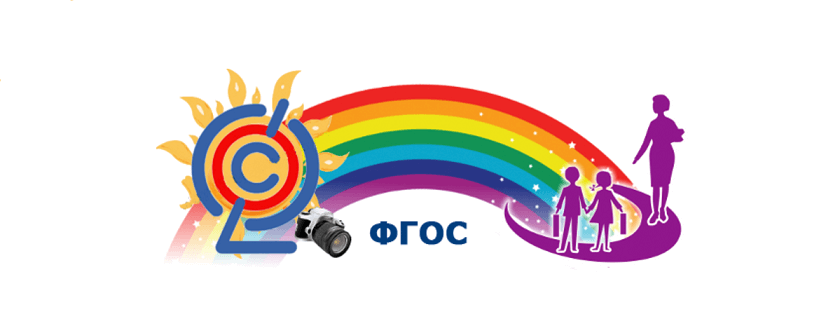 29.03.2022г.
ФГОС
это федеральные государственные     образовательные стандарты. Они представляют собой совокупность требований к программам образования.
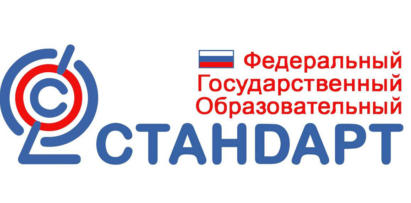 Основная задача ФГОС
создание единого образовательного пространства по всей Российской Федерации 

Считается, что оно обеспечит комфортные
условия обучения для детей при переезде в
другой город или, к примеру, при переходе
на семейное обучение.
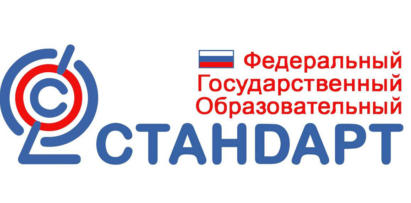 ФГОС обеспечивает
преемственность образовательных
программ начального общего, основного 
общего и среднего общего образования

Предполагается, что каждый ученик на
предыдущей ступени обучения получает
все знания, необходимые для перехода на
следующую. Иначе говоря, нельзя перейти
в пятый класс, не владея знаниями и
умениями начальной школы.
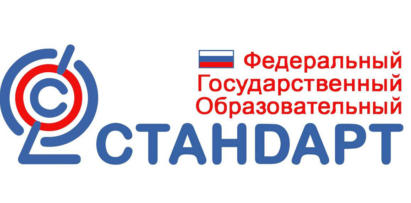 ФГОС должны соблюдать
образовательные учреждения любого уровня,
начиная с детского сада и заканчивая курсами
повышения квалификации. 
       Под эту необходимость попадают не только
государственные, но и частные учебные
заведения.  Ведь все они подчиняются закону                 «Об образовании в Российской Федерации».
      Актуальный текст государственных
образовательных стандартов можно почитать
на официальном сайте fgos.ru.
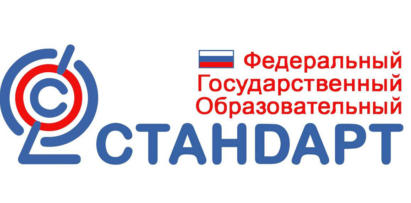 Какие бывают ФГОС?
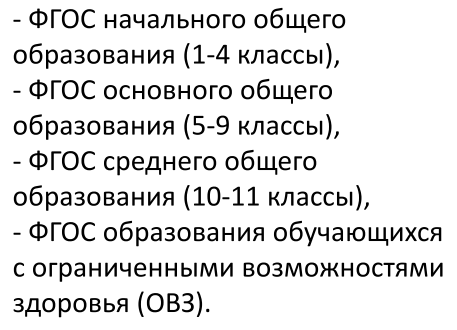 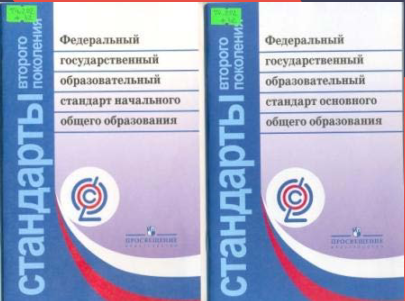 Три поколения стандартов
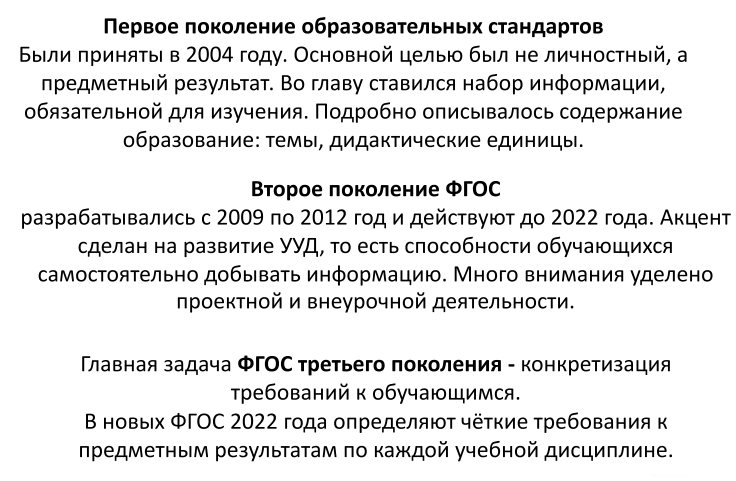 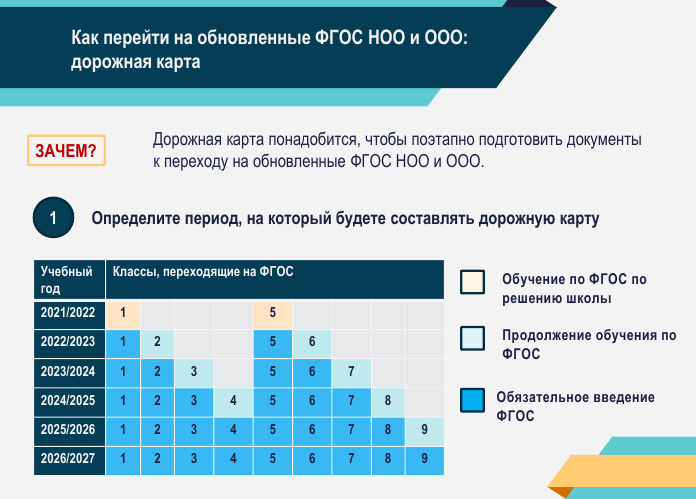 Основные изменения, внесенные в обновленный ФГОС 2021
1) Впервые вводится ФГОС НОО и ООО одновременно.
2) Четко прописаны обязательства образовательного учреждения (в частности, школы) перед учениками и родителями.
3) Сделан акцент на развитие метапредметных и личностных навыков.
4) Подробно указан перечень предметных и межпредметных навыков, которыми должен обладать ученик в рамках каждой дисциплины (уметь доказать, интерпретировать, оперировать понятиями, решать задачи).
5) Расписан формат работы в рамках каждого предмета для развития этих навыков (проведение лабораторных работ, внеурочной деятельности и т.д.).
6) Зафиксированы контрольные точки с конкретными результатами учеников 
7) Строго обозначено, какие темы должны освоить дети в определенный год обучения. 
8) Содержание тем по новым ФГОС не рекомендовано менять местами (ранее это допускалось).
9) Вводится предмет «Функциональная грамотность» как одна из составляющих на уроках географии, математики, информатики, окружающего мира.
10) Учитываются возрастные и психологические особенности учеников всех классов. Главное, чтобы ребята не были перегружены. Кроме того, уточнено минимальное и максимальное количество часов, необходимых для полноценной реализации основных образовательных программ. 
11) Расширяются возможности для реализации права выбора педагогическими работниками методик обучения и воспитания.
12) Школы имеют право обучать детей на родном языке, то есть на любом языке Российской Федерации.
13) Прописана возможность реализации системы образования через семейное обучение, когда семьи могут самостоятельно выбрать для своего ребенка образовательный маршрут.
14) Обеспечение доступа к информационно-образовательной среде образовательной организации, в том числе электронной. 
15) Введены единые требования к составлению рабочих программ, в том числе и программ внеурочной деятельности.
16) Определено базовое содержание программы воспитания.
17) Уточнены задачи и условия программы коррекционной работы с детьми с ОВЗ.
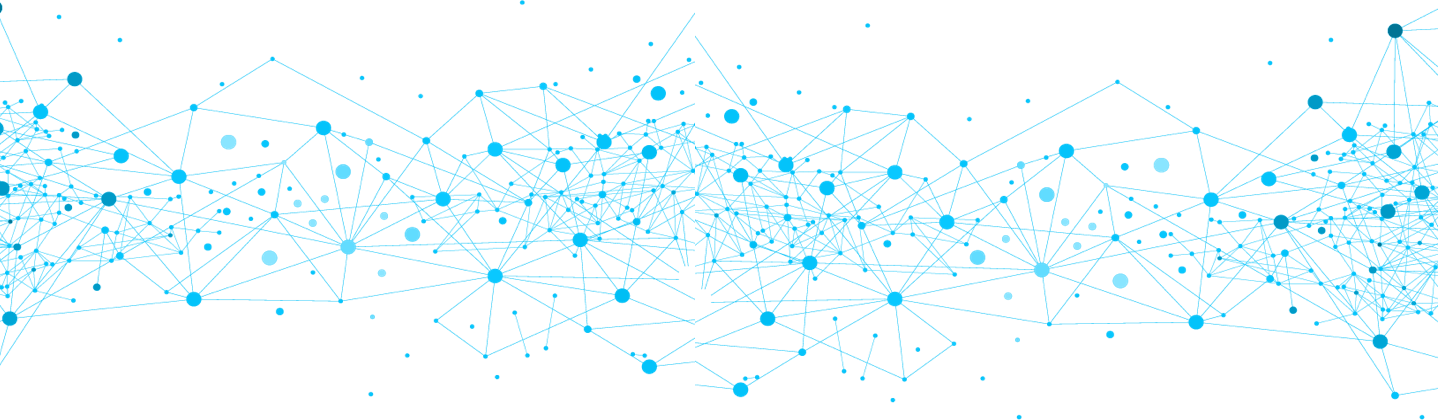 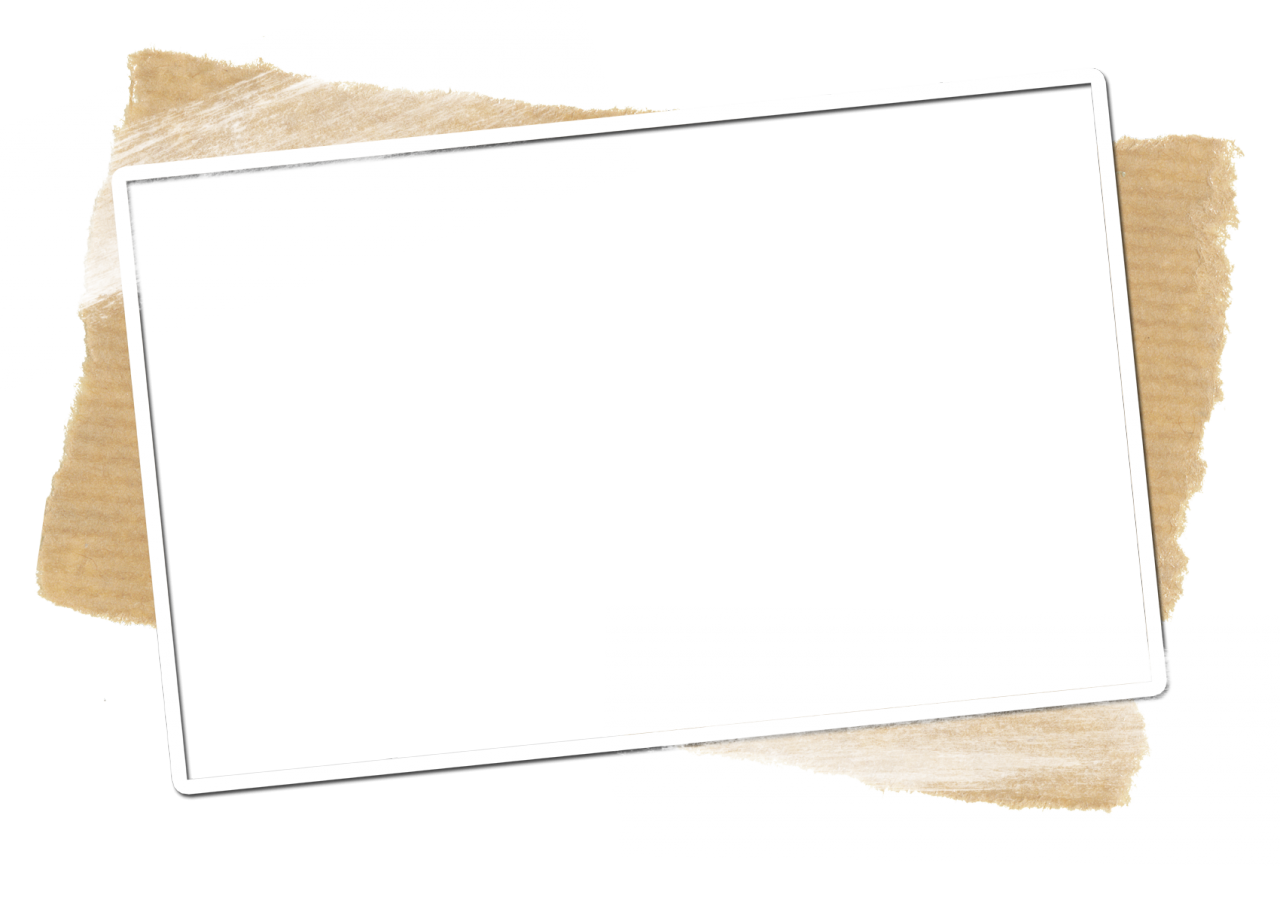 Что необходимо сделать
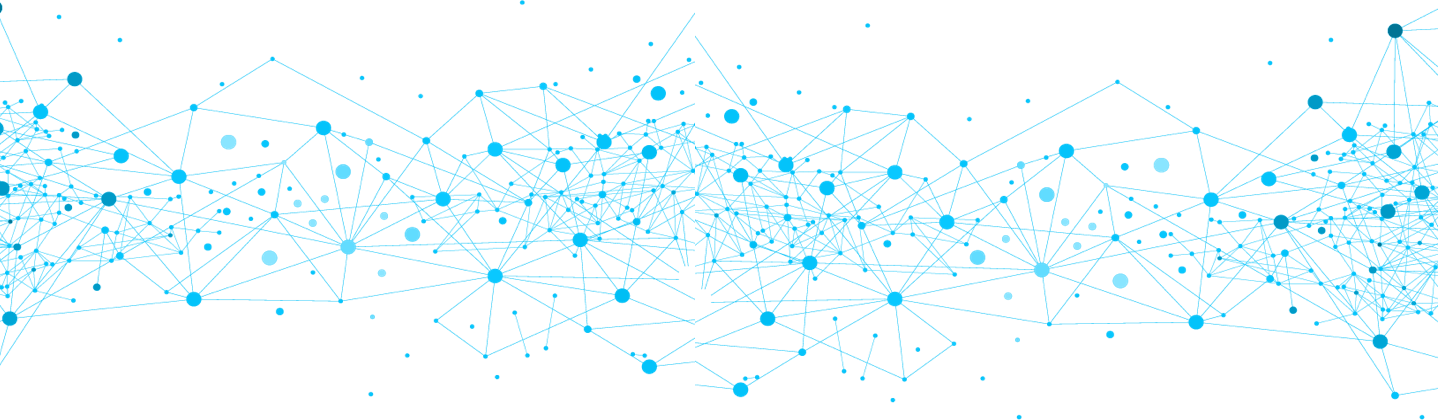 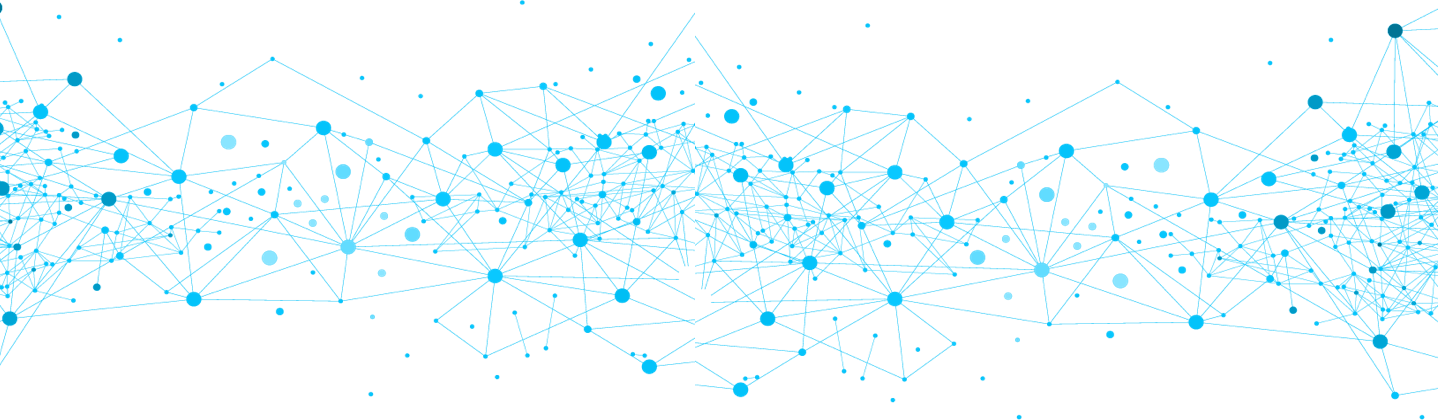 Подготовить новые ООП;
 Переделать рабочие программы;
 Создать новую Программу воспитания.
Обновленный ФГОС основного общего образования упростит контроль результатов
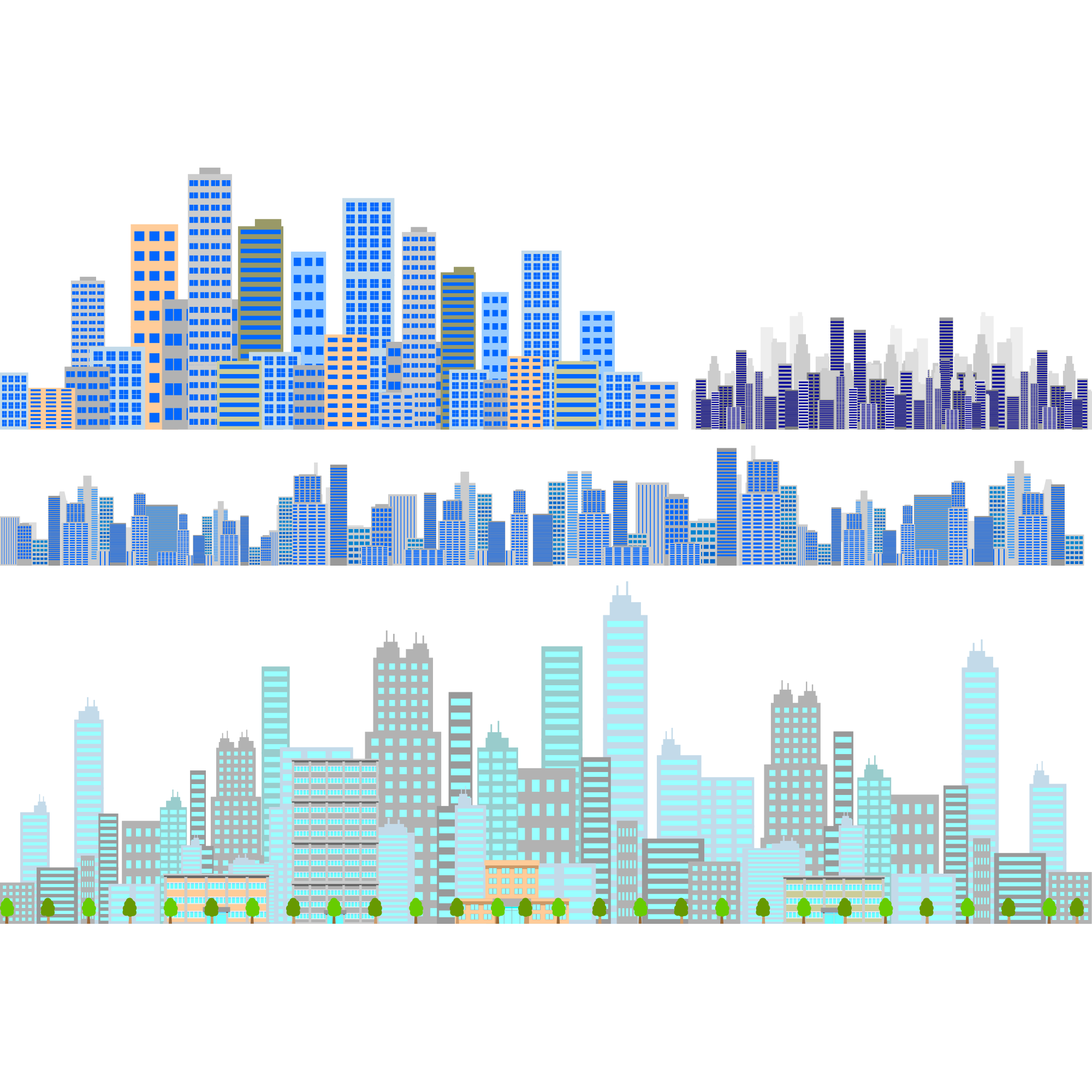 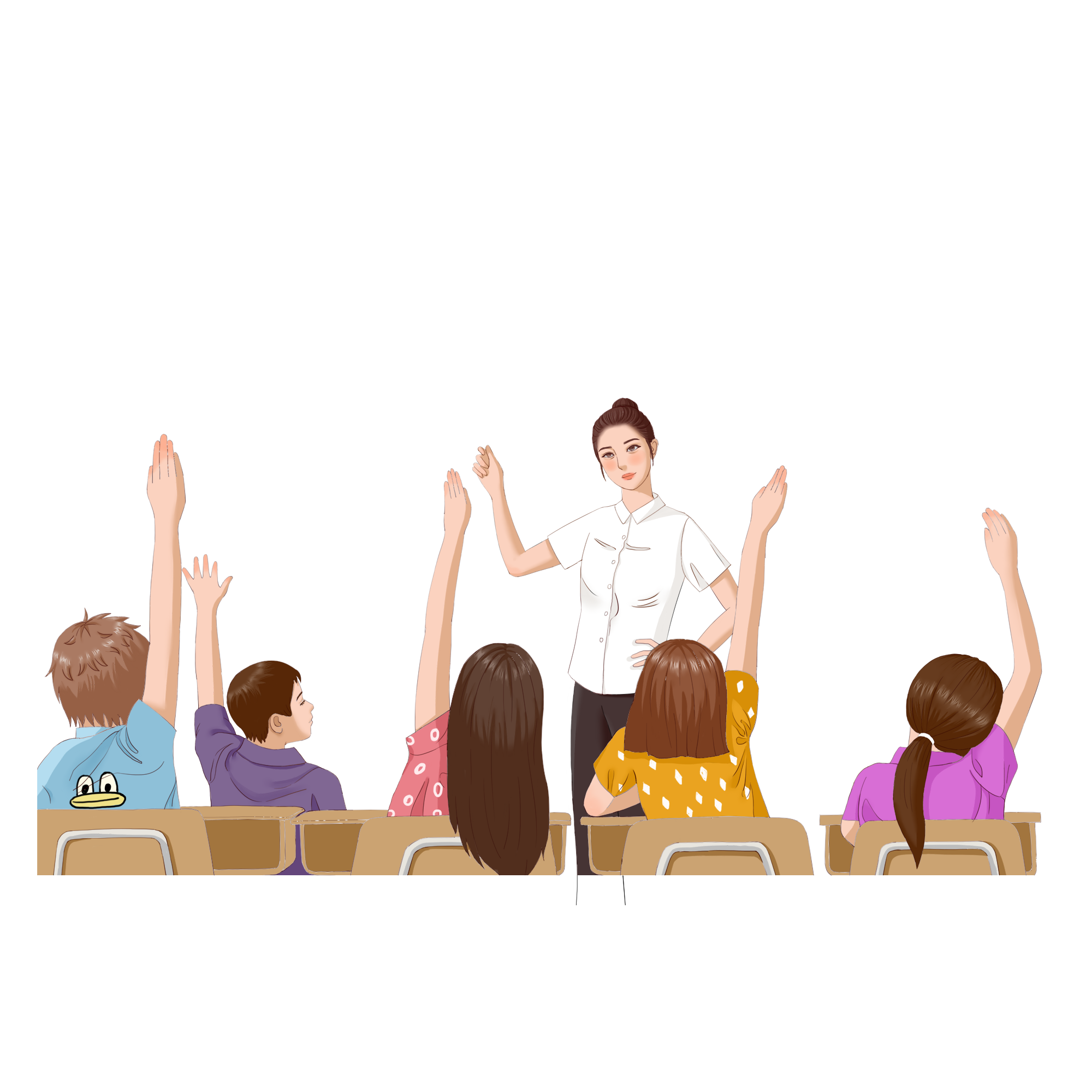 Новый перечень УУД
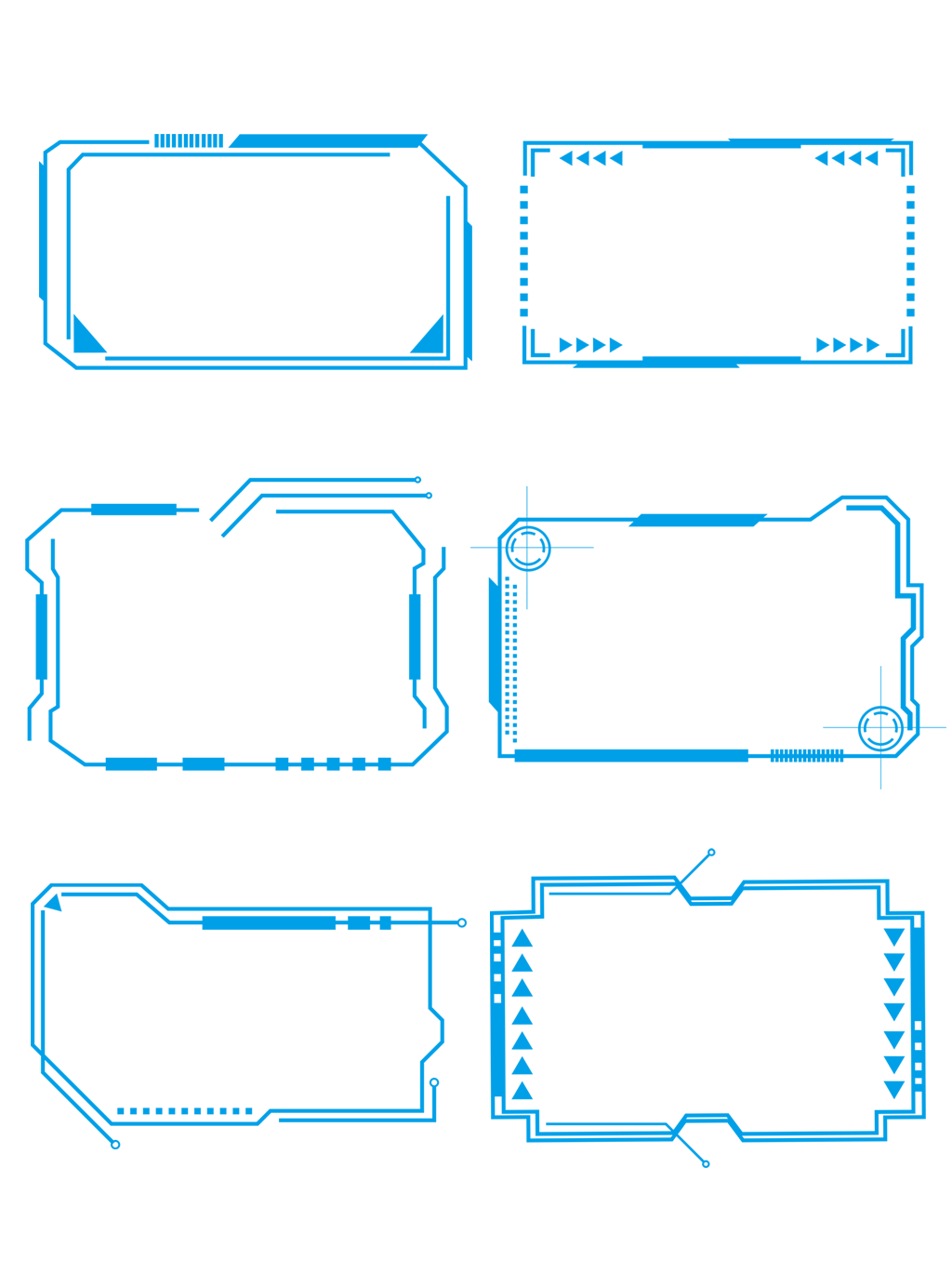 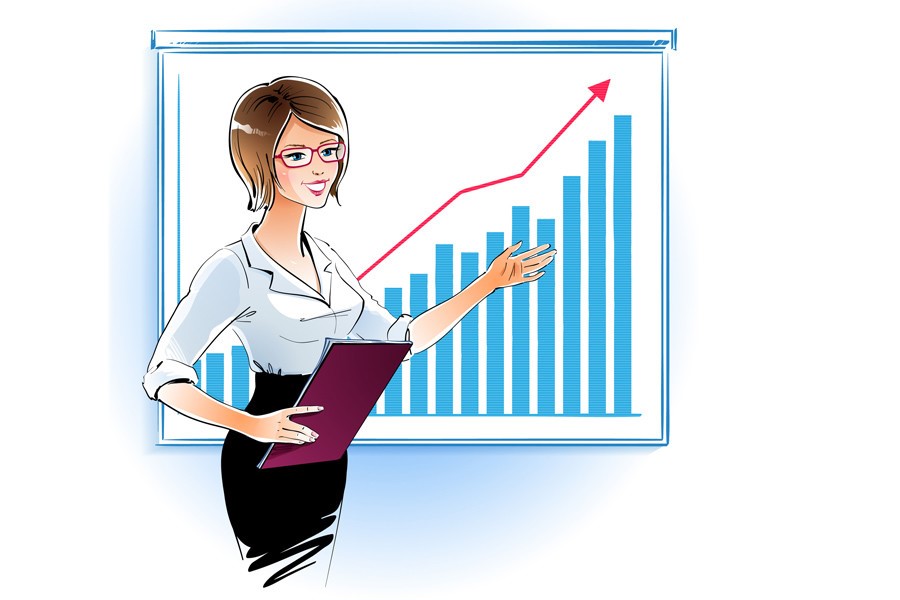 Познавательные
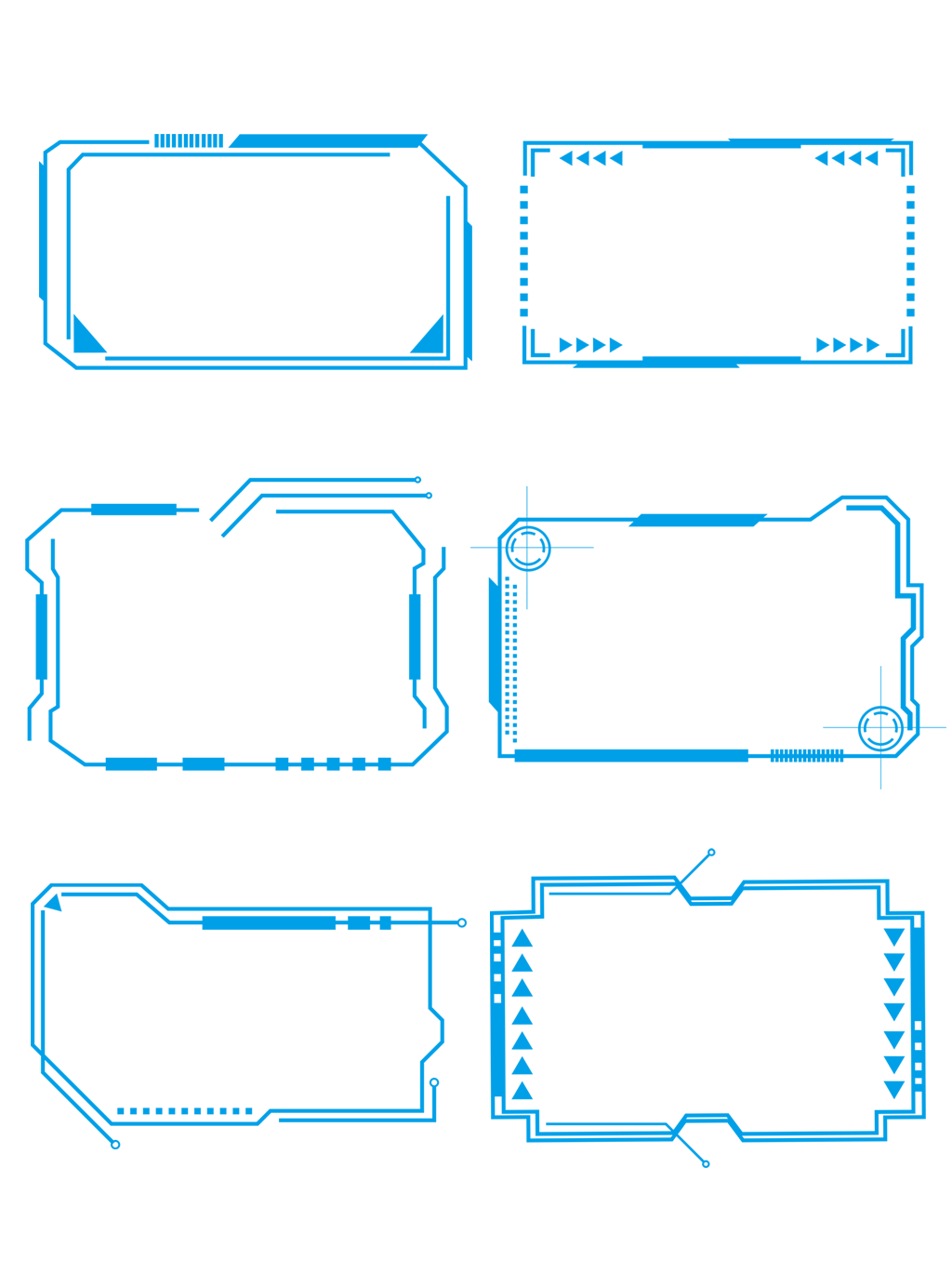 Регулятивные
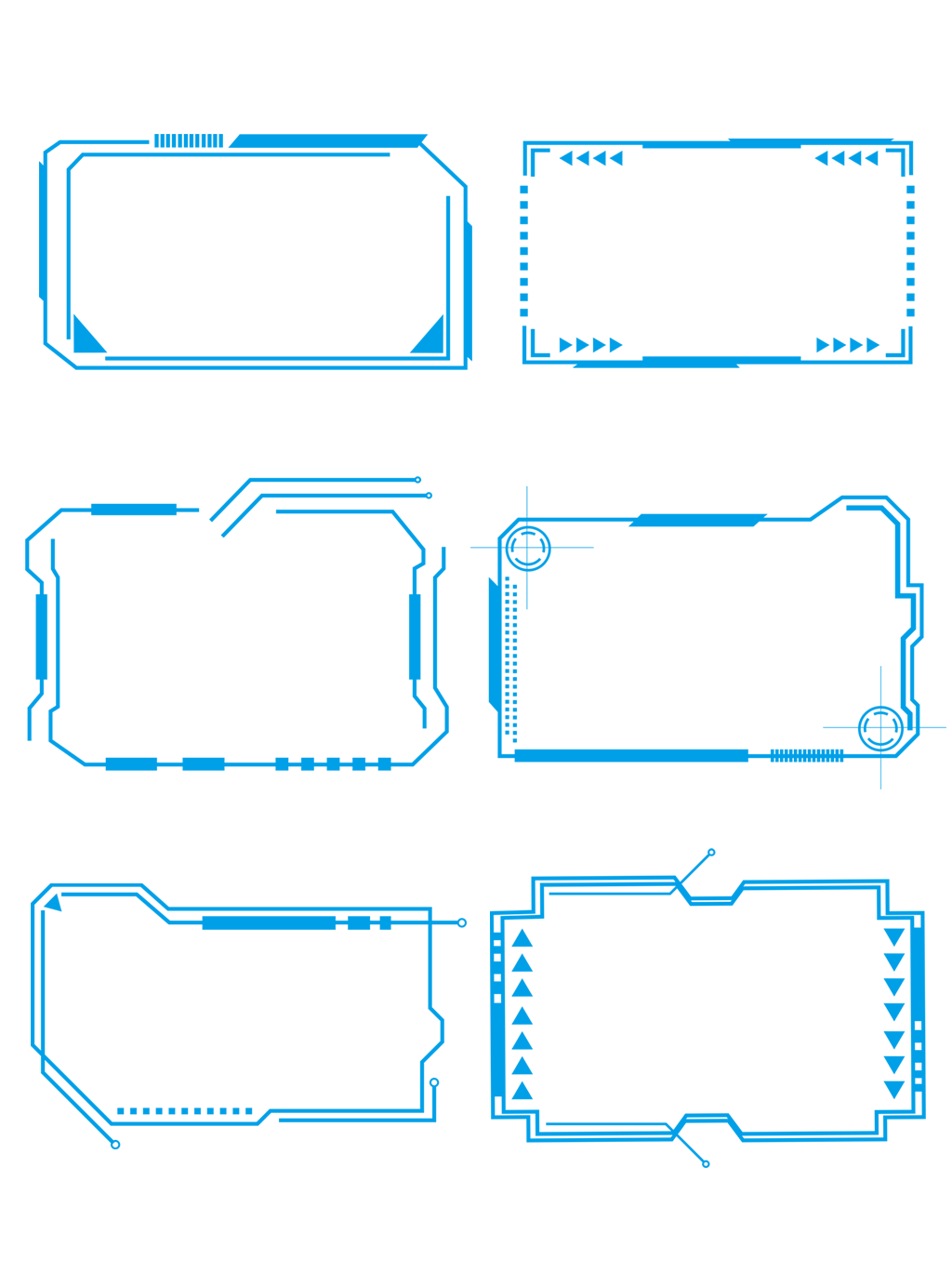 Коммуникативные
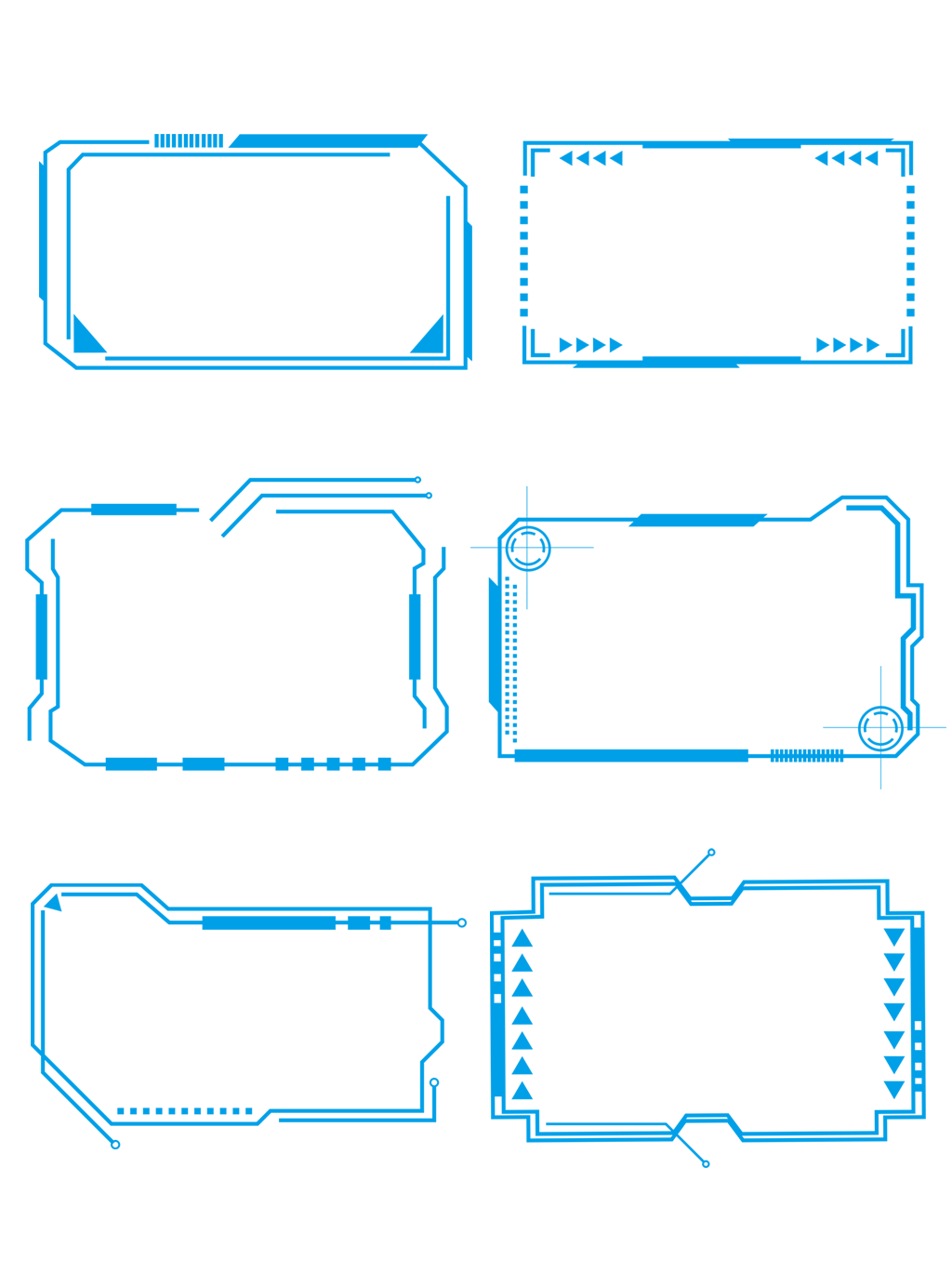 Умения работать с информацией
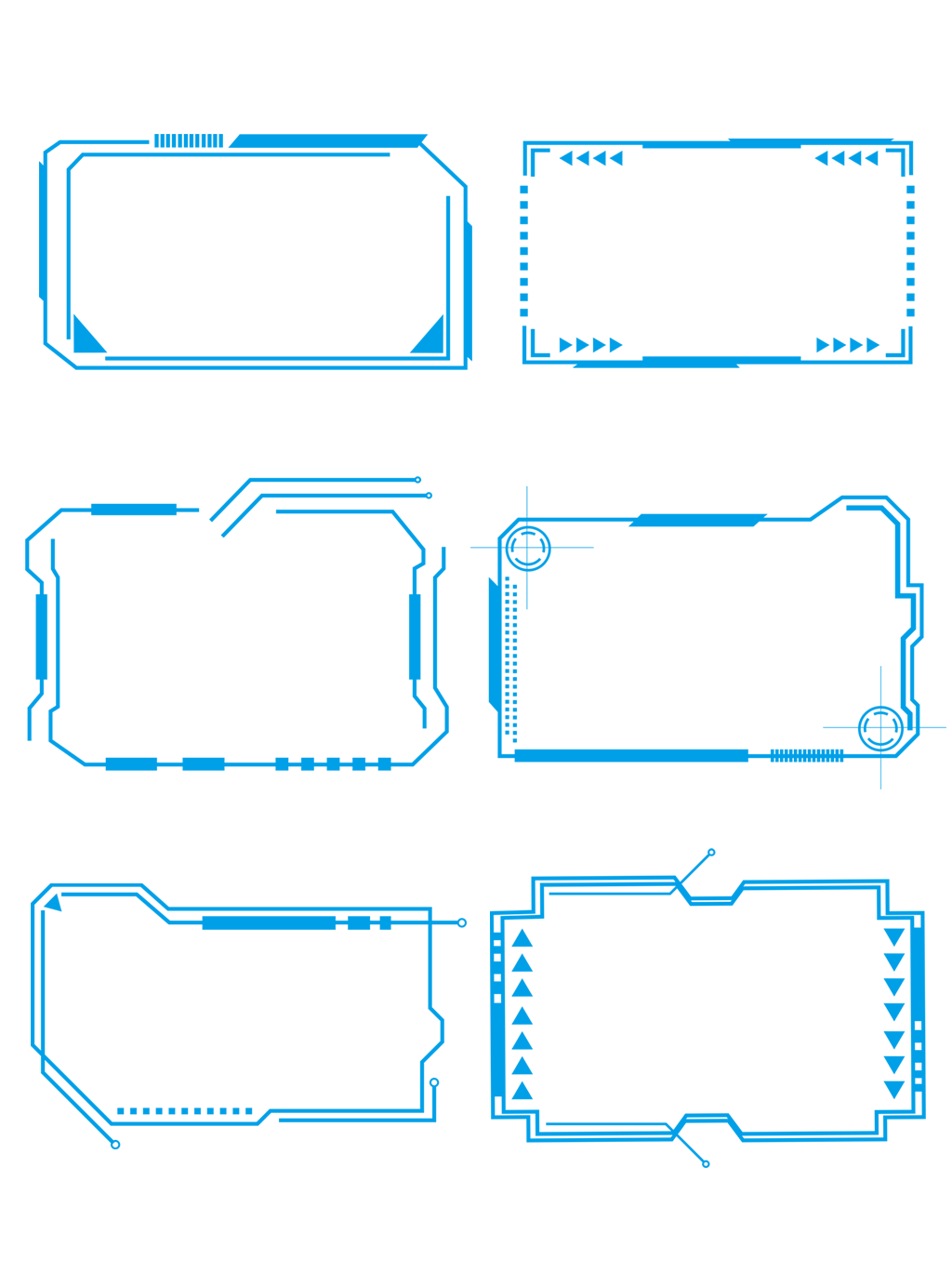 Умения  участвовать 
в совместной деятельности
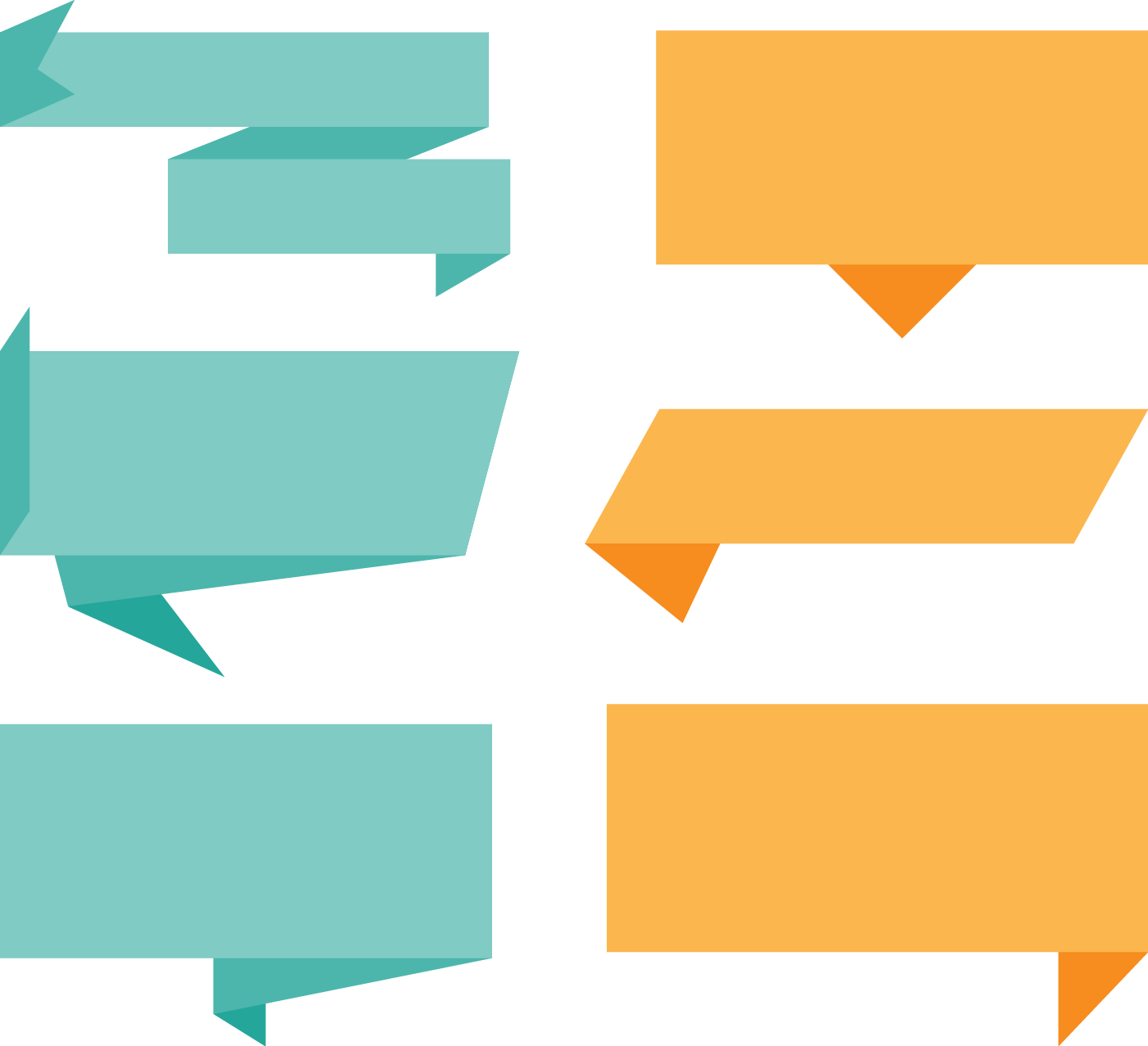 П. 35 обновленного ФГОС
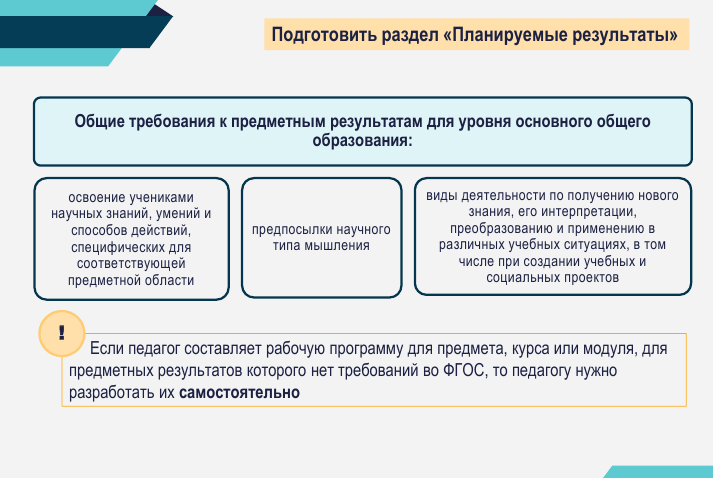 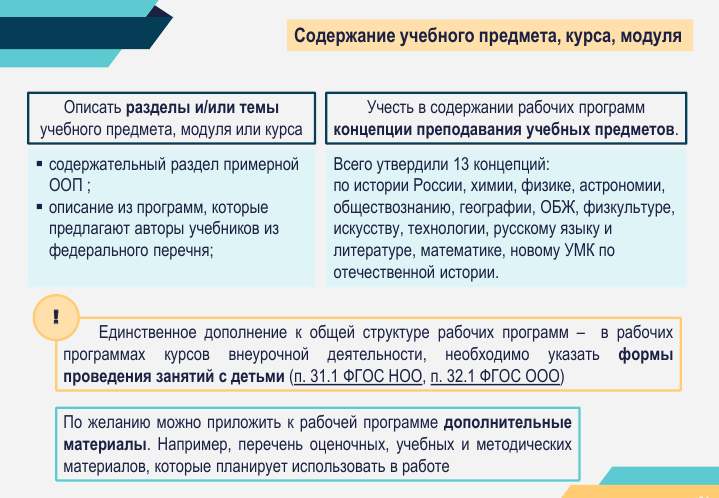 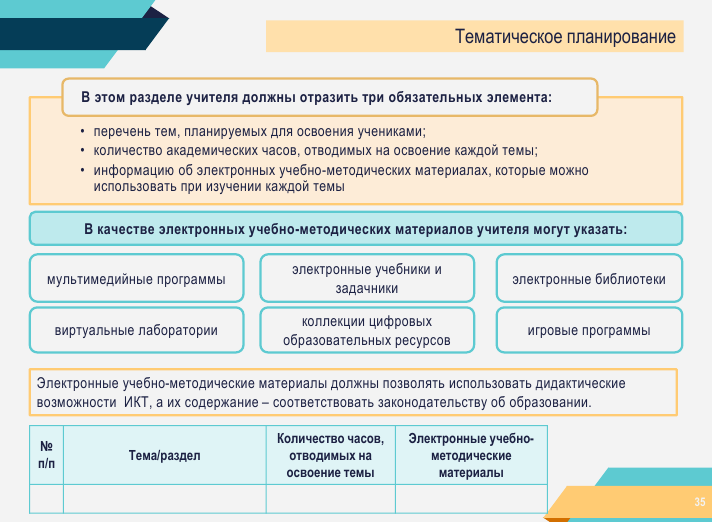 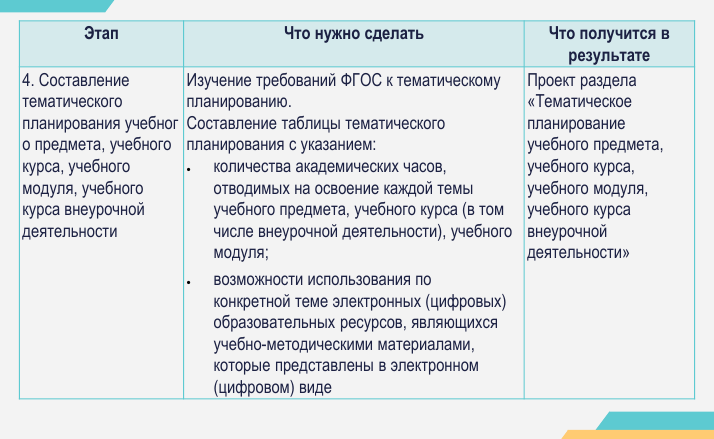 Примерные рабочие программы обеспечивают:
Равный доступ к качественному образованию
Единые требования к условиям организации образовательного процесса
Единые подходы к оценке образовательных результатов
Научно-методическое сопровождение ФГОС
http://edsoo.ru  –
 сайт, сопровождающий введение и  апробацию Рабочих программ ФГОС

https://edu.gov.ru/ – 
сайт Минпросвещения России
Научно – методическое и технологическое сопровождение ФГОС
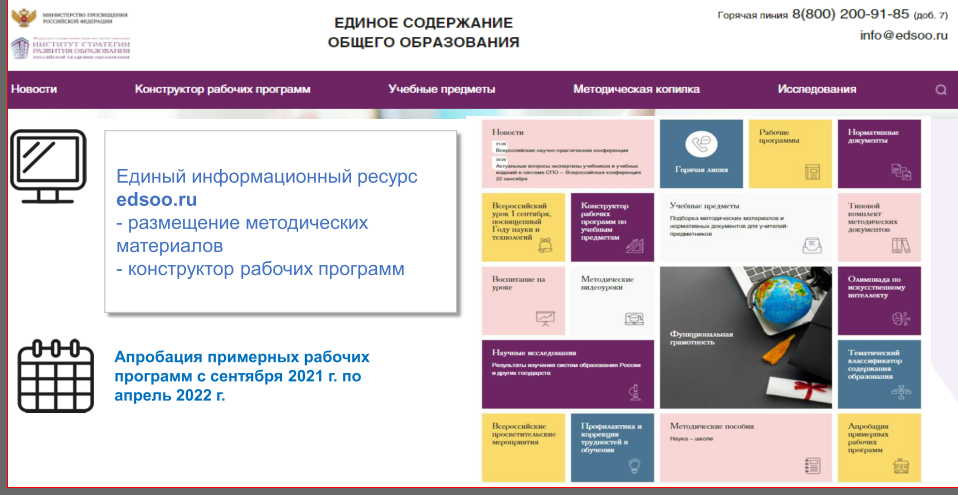 Одобрены ФУМОПротокол 3/21от 27.09.2021
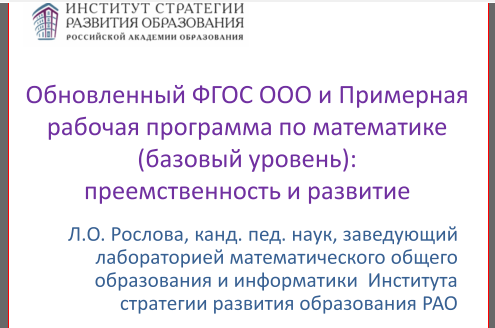 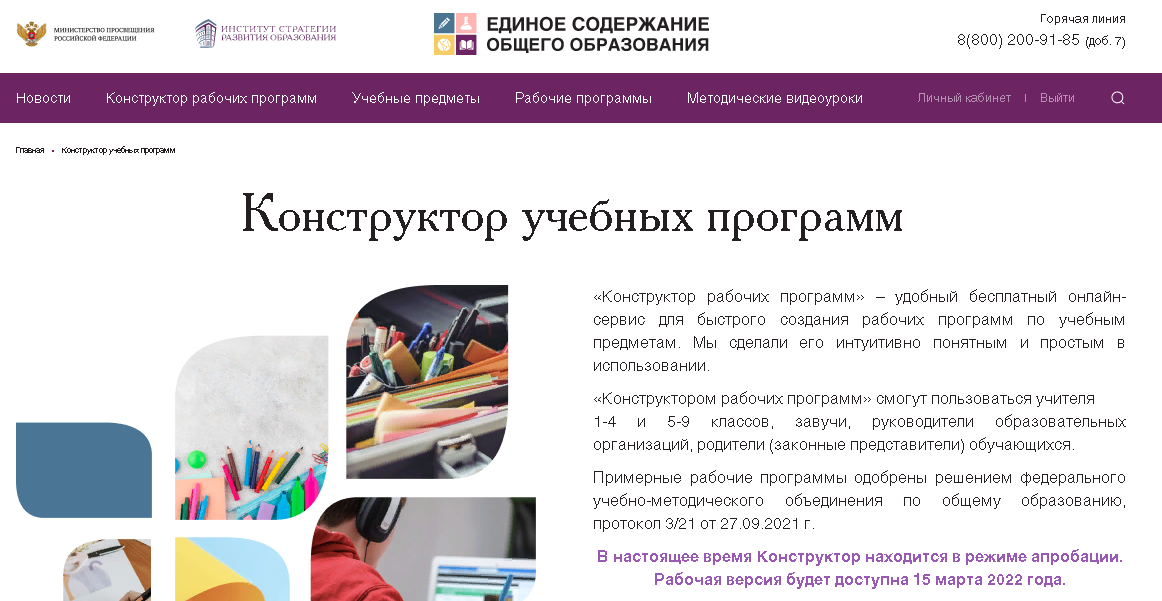 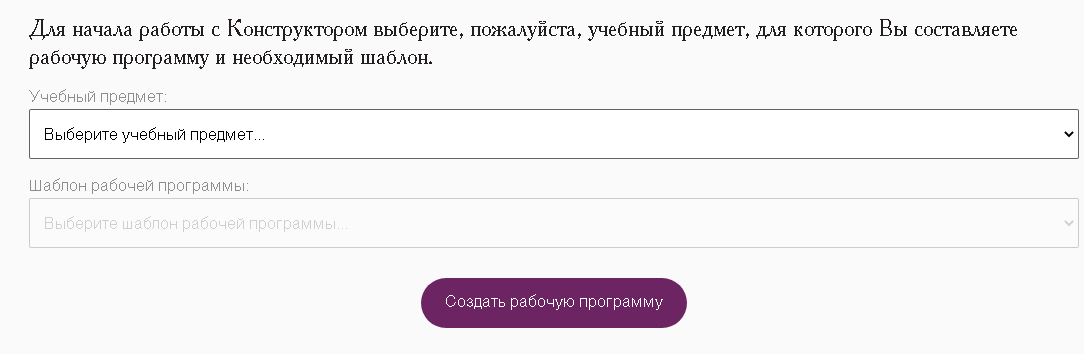 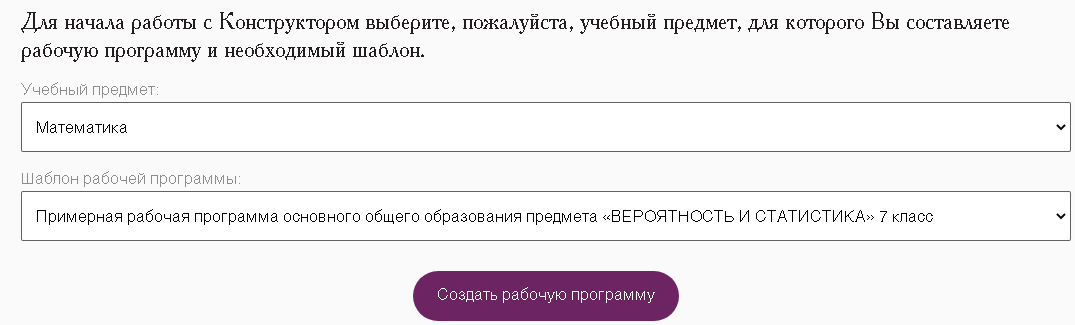 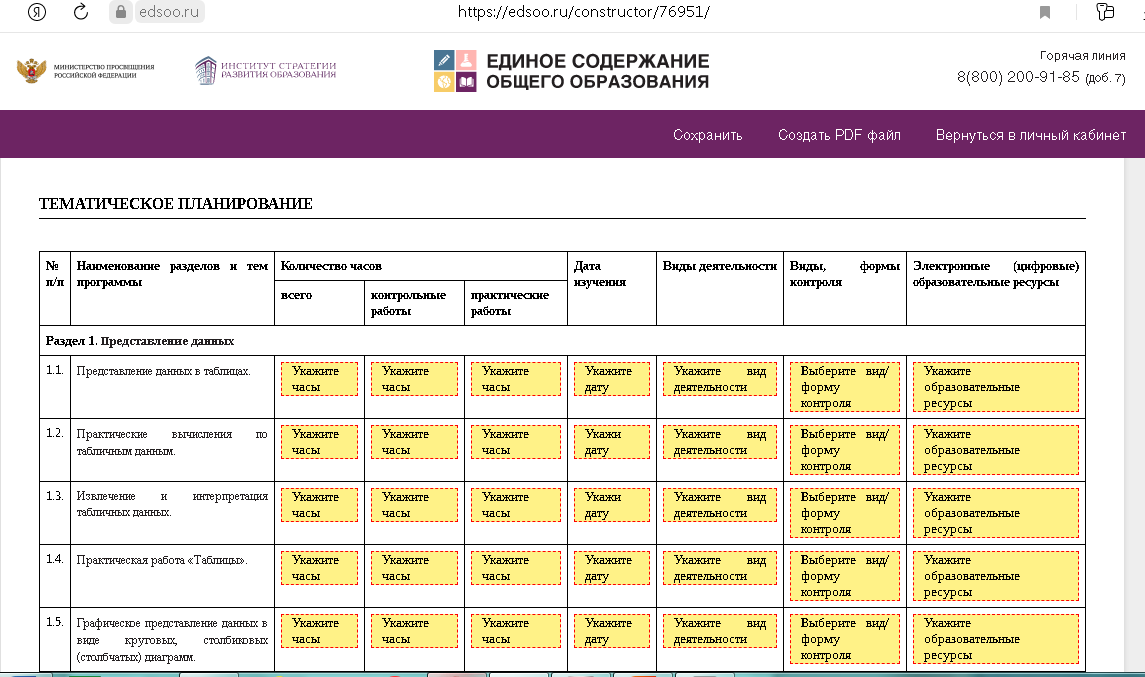 Решение педагогического совета:
1) Ознакомиться с примерными рабочими программами по предметам на сайте fgosreestr.ru и edsoo.ru с срок до 11.04.2022г.
2) В рамках самообразования принимать участие в вебинарах, семинарах по вопросам внедрения ФГОС 3-го поколения
3) Рабочей группе обеспечить создание проектов основных образовательных программ НОО и ООО в соответствии с новыми ФГОС в срок до 26.05.2022г.
4) Учителям- предметникам обеспечить создание проектов рабочих программ по учебным предметам (1 классов и 5 классов) в соответствии с новыми ФГОС и имеющимися учебниками в срок до 01.06.2022г.
5) Пройти курсы повышения квалификации педагогическим работникам, участвующих в реализации ФГОС 3-го поколения с 01.09.2022г. в срок до 31.12.2022г.